Center for Teaching and Learning
Peer interaction alternatives
INDIANA UNIVERSITY COLUMBUS
A few tools that look at peer interactions
VoiceThread
PlayPosit
InScribe
Hypothes.is
VoiceThread
VoiceThread is leaving enterprise
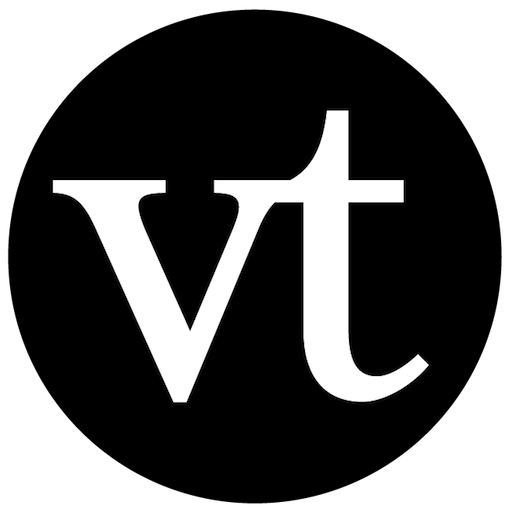 Seamless integration with Kaltura
Supports UDL with diverse upload options
Links directly to Canvas Gradebook
PlayPosit
PlayPosit’s version is slightly different
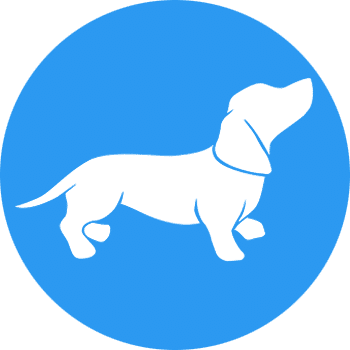 Video discussions
Student-submitted bulbs
Peer evaluations
Similar to VT with multiple formats annotations and LaTex support
InScribe
The Reddit of Higher Ed
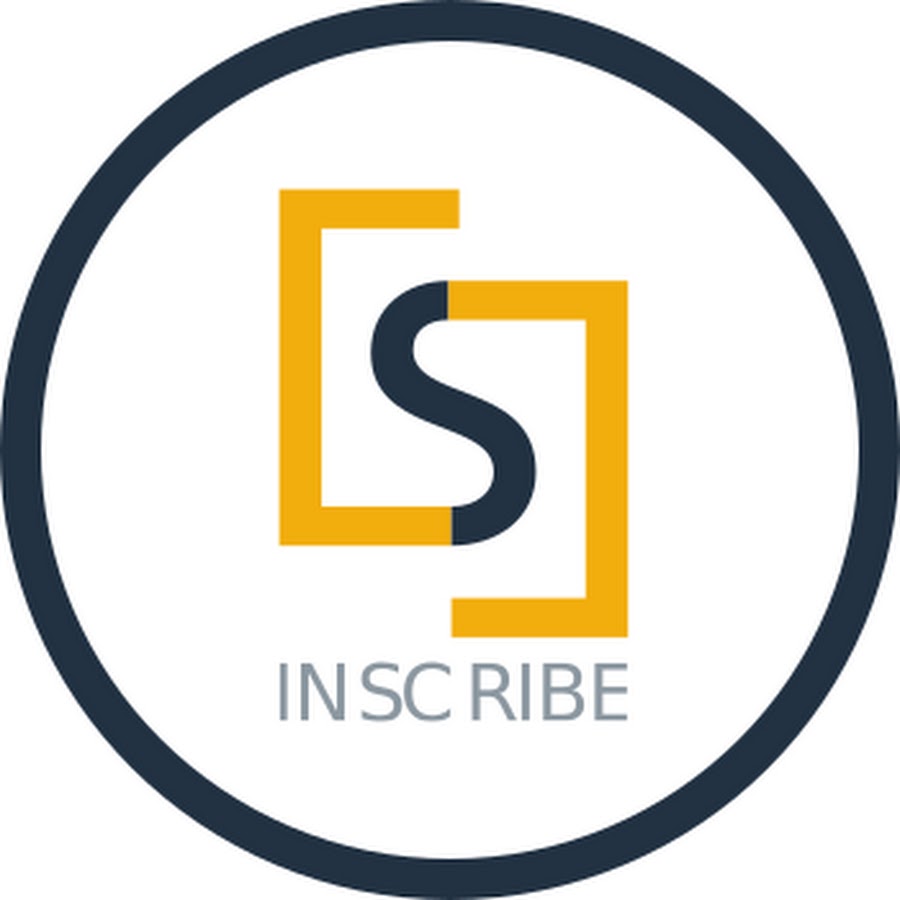 Create communities where learners can engage with one another
Gamification elements and grading are both possible
STEM support for LaTex and coding
Hypothes.is
Social reading and writing
Active learning through annotation
Expand on texts inside of texts
Learners can add collaborative notes that could help other learners understand the content
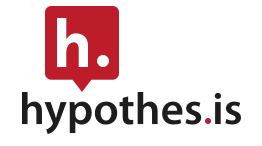 For more information you can contact me
Terence GovenderInstructional Technology ConsultantEmail: tgovende@iu.eduOffice: CLC 1637 (inside the library)Hours: 9 AM – 5 PM Mon-Fri and by appointment